Later Europe and Americas
1750-1980
Portrait of Sor Juana Inés de la Cruz
Artist: Miguel Cabrera
1750 C.E.
 Medium: oil on canvas
A Philosopher Giving a Lecture at the Orrery
Artist: Joseph Wright of Derby
1763-1765 C.E.
Medium: oil on canvas
The Swing
Artist: Jean-Honore Fragonard
1767 C.E.
Medium: oil on canvas
Monticello Virginia, U.S.
Architect: Thomas Jefferson
1768-1809 C.E.
Medium: brick, glass, stone, and wood
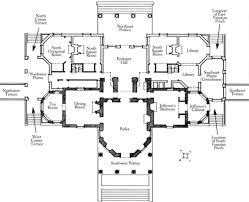 The Oath of the Horatii
Artist: Jacques-Louis David
1784 C.E.
Medium: oil on canvas
George Washington
Artist: Jean-Antoine Houdon 
1788-1792 C.E.
Medium: marble
Self-Portrait
Artist: Elisabeth Louise Vigee Le Brun
1790 C.E.
Medium: oil on canvas
Y no hai remedio (And There’s Nothing to Be Done), from Los Desastres de la Guerra (The Disasters of War), plate
Artist: Francisco de Goya 
1810-1823 C.E. (published 1863)
Medium: drypoint etching
La Grande Odalisque
Artist: Jean-Auguste-Dominique Ingres
1814 C.E.
Medium: oil on canvas
Liberty Leading the People
Artist: Eugene Delacroix
1830 C.E.
Medium: oil on canvas
The Oxbow (View from Mount Holyoke, Northampton, Massachusetts, after a Thunderstorm)
Artist: Thomas Cole
1836 C.E.
Medium: oil on canvas
Still Life in Studio
Artist: Louis-Jacques-Mande Daguerre
1837 C.E.
Medium: photograph
Slave Ship (Slavers Throwing Overboard the Dead and Dying, Typhoon Coming On)
Artist: Joseph Mallord William Turner
1840 C.E.
Medium: oil on canvas
Palace of Westminster (Houses of Parliament) London, England
Architects: Charles Barry and Augustus W.N. Pugin
1840-1870 C.E.
Medium: limestone masonry and glass
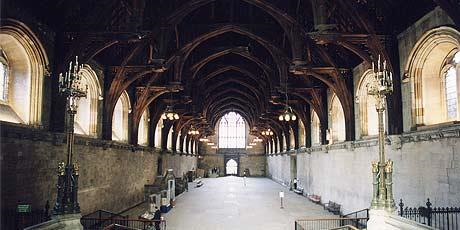 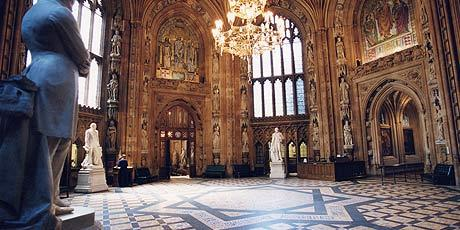 The Stone Breakers
Artist: Gustave Courbet
1849 C.E. (destroyed in 1945)
Medium: oil on canvas
Nadar Raising Photography to the Height of Art
Artist: Honore Daumier
1862 C.E.
Medium: lithograph
Olympia
Artist: Edouard Manet
1863 C.E.
Medium: oil on canvas
The Saint-Lazare Station
Artist: Claude Monet
1877 C.E.
Medium: oil on canvas
The Horse in Motion
Artist: Eadweard Muybridge
1878 C.E.
Medium: photograph
The Valley of Mexico from the Hillside of Santa Isabel (El Valle de Mexico desde el Cerro de Santa Isabel)
Artist: Jose Maria Velasco
1882 C.E.
Medium: oil on canvas
The Burghers of Calais
Artist: Auguste Rodin
1884-1895 C.E.
Medium: bronze
The Starry Night
Artist: Vincent van Gogh
1889 C.E.
Medium: oil on canvas
The Coiffure
Artist: Mary Cassatt
1890-1891 C.E.
Medium: drypoint and aquatint on laid paper
The Scream
Artist: Edvard Munch
1893 C.E.
Medium: tempera and pastels on cardboard
Where Do We Come From? What Are We? Where Are We Going?
Artist: Paul Gauguin
1897-1898 C.E.
Medium: oil on canvas
Carson, Pirie, Scott, and Company BuildingChicago, Illinois, U.S.
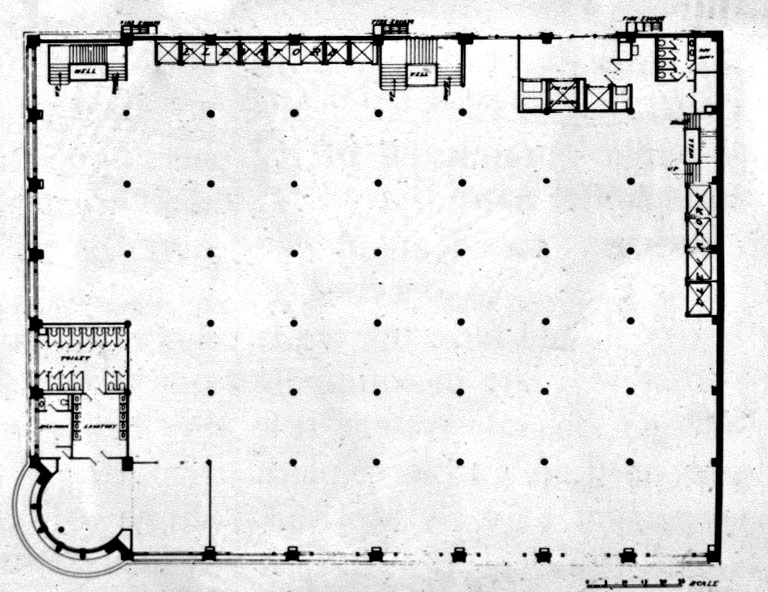 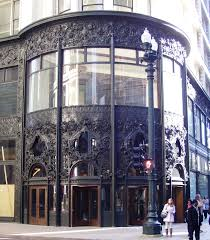 Architect: Louis Sullivan
1899-1903 C.E.
Medium: iron, steel, glass, and terra cotta
Mont Sainte-Victoire
Artist: Paul Cezanne
1902-1904 C.E.
Medium: oil on canvas
Les Demoiselles d’Avignon
Artist: Pablo Picasso
1907 C.E.
Medium: oil on canvas
The Steerage
Artist: Alfred Stieglitz
1907 C.E.
Medium: photograph
The Kiss
Artist: Gustav Klimt
1907-1908 C.E.
Medium: oil on canvas
The Kiss
Artist: Constantin Brancusi
1907-1908 C.E.
Medium: Limestone
The Portuguese
Artist: Georges Braque
1911 C.E.
Medium: Oil on Canvas
Goldfish
Artist: Henri Matisse
1912 C.E.
Medium: Oil on canvas
Improvisation 28 (second version)
Artist: Vassily Kandinsky
1912 C.E.
Medium: Oil on canvas
Self-Portrait as a Soldier
Artist: Ernst Ludwig Kirchner
1915 C.E.
Medium: Oil on canvas
Memorial Sheet for Karl Liebknecht
Artist: Kathe Kollwitz
1919-1920 C.E.
Medium: Woodcut
Villa Savoye
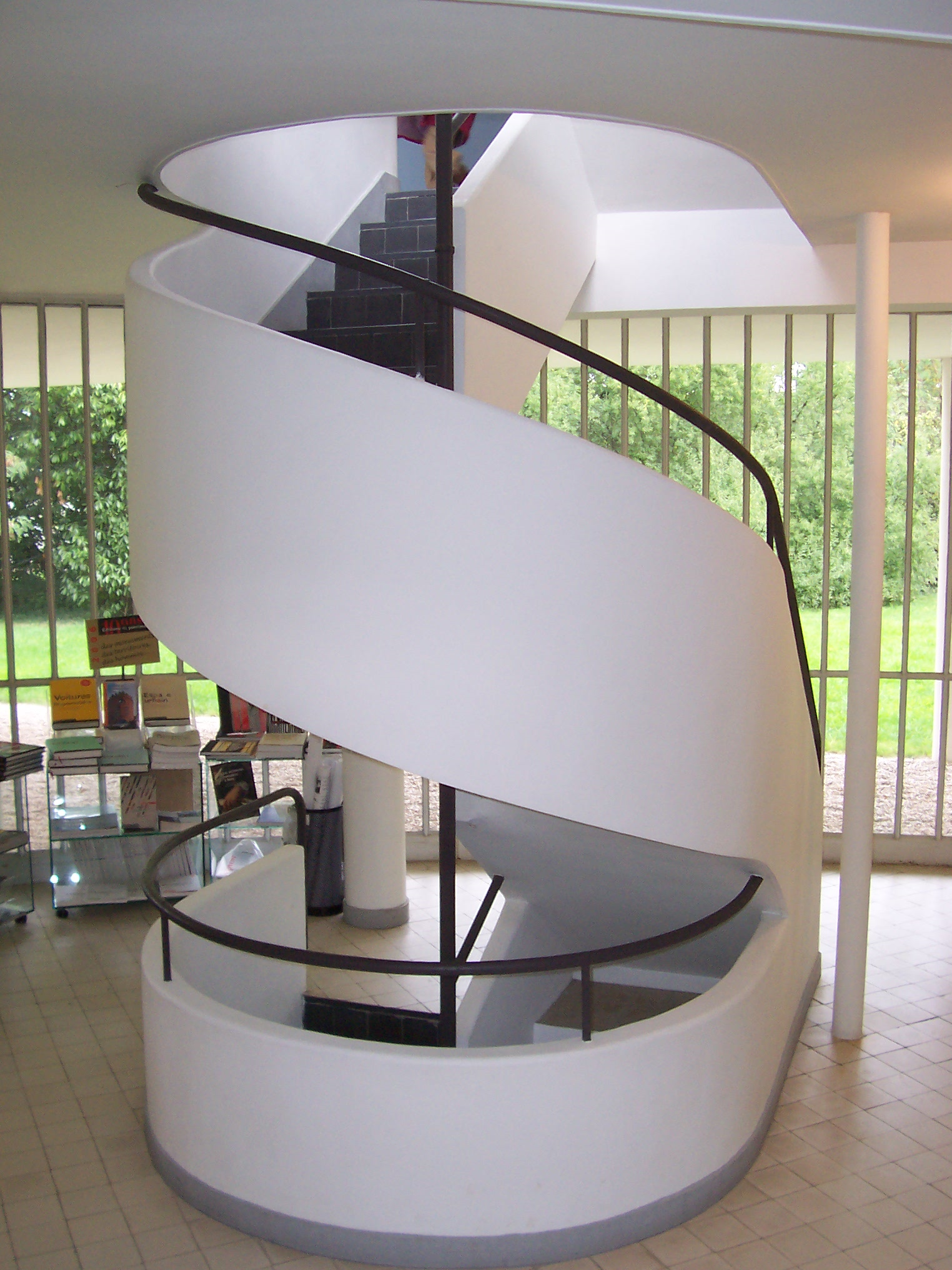 Composition with Red, Blue and Yellow
Artist: Piet Mondrian
1930 C.E.
Medium: Oil on canvas
Illustrations from The Results of the First Five-Year Plan
Artist: Varvara Stepanova
1932 C.E.
Medium: Photomontage
Object (Le Dejeuner en fourrure)
Artist: Meret Oppenheim
1936 C.E.
Medium: Fur-covered cup, saucer, and spoon
FallingwaterPennyslvania, U.S.
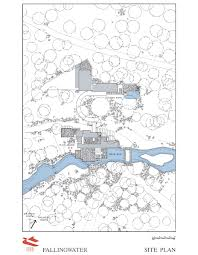 Architect: Frank Lloyd Wright
1936-1939 C.E.
Medium: Reinforced concrete, sandstone, steel, and glass
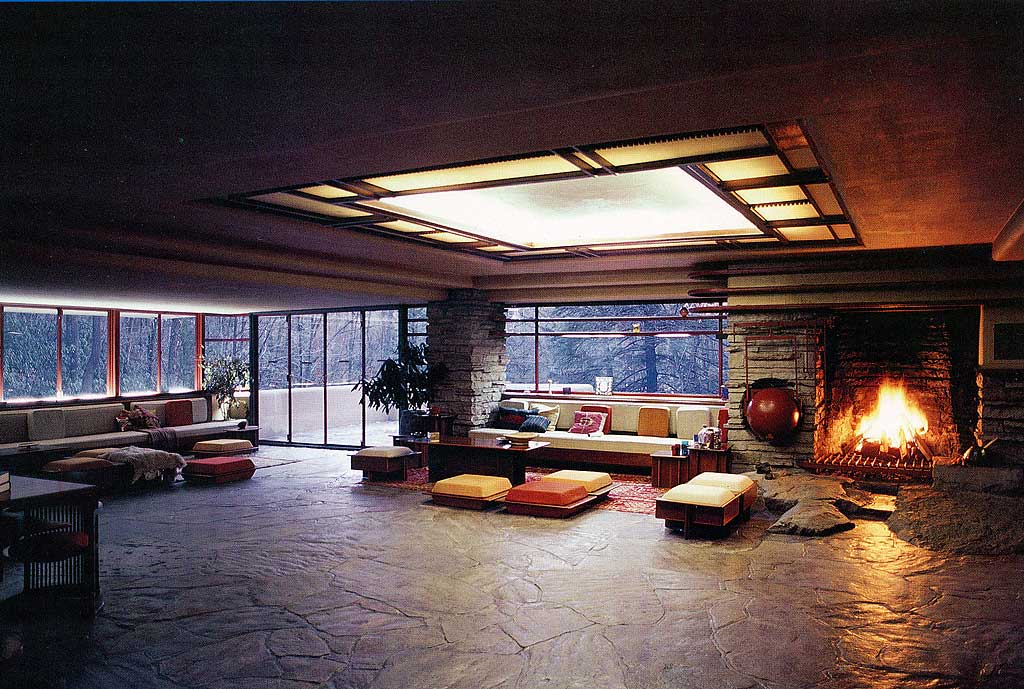 The Two Fridas
Artist: Frida Kahlo
1939 C.E.
Medium: Oil on canvas
The Migration of the Negro, Panel no. 49
Artist: Jacob Lawrence
1940-1941 C.E.
Medium: Casein tempera on hardboard
The Jungle
Artist: Wifredo Lam
1943 C.E.
Medium: Gouache on paper mounted on canvas
Dream of a Sunday Afternoon in the Alameda Park
Artist: Diego Rivera
1947-1948 C.E.
Medium: Fresco
Fountain (second version)
Artist: Marcel Duchamp
1950 C.E. (original 1917)
Medium: Readymade glazed sanitary china with black paint
Woman, I
Artist: Willem de Kooning
1950-1952 C.E.
Medium: Oil on canvas
Seagram BuildingNew York City
Architects: U.S. Ludwig Miss van der Rohe, Philip Johnson
1954-1958 C.E.
Medium: Steel frame with glass curtain wall and bronze
Marilyn Diptych
Artist: Andy Warhol
1962 C.E.
Medium: Oil, acrylic, and silkscreen enamel on canvas
Narcissus Garden
Artist: Yayoi Kusama
Original installation and performance 1966
Medium: Mirror balls
The Bay
Artist: Helen Frankenthaler
1963 C.E.
Medium: Acrylic on canvas
Lipstick (Ascending) on Caterpillar Tracks
Artist: Claes Oldenburg
1969-1974 C.E.
Medium: Cor-Ten steel, steel, aluminum, and cast resin; painted with polyurethane enamel
Spiral JettyGreat Salt Lake, Utah, U.S.
Artist: Robert Smithson
1970 C.E.
Medium: Earthwork: mud, precipitated salt crystals, rocks, and water coil
House in New Castle CountyDelaware, U.S.
Architects: Robert Venturi, John Rauch, and Denise Scott Brown
1978-1983 C.E.
Medium: Wood frame and stucco